Veiledning til hvordan brosjyre-malen kan brukes
Denne siden er kun ment som veiledning, og er ikke en del av brosjyren.
Oppsett
Velg ut hvilket oppsett som passer best for deg. Fjern de lysbildene som du ikke ønsker å bruke. 

Det er mulig å justere på elementer hvis du trenger mer eller mindre plass til tekst. Prøv deg frem med å flytte på ting eller endre størrelse slik at oppsettet passer best til ditt formål. 


A4-størrelse
Denne malen er tilpasset A4-sider. Men det er mulig å endre hvis du ønsker større eller mindre brosjyrer. Se Microsoft sin veiledning på dette.
Trenger du bilder til din brosjyre? Her er noen bildebanker du kan bruke fritt.https://knfab.no/bildebank/ https://www.pexels.com/nb-no/ https://unsplash.com/ 


Endre på plassering av bilder
Høyreklikk på bildet du har lagt inn og velg «beskjær». Da kan du endre utsnitt og størrelse på bildet.
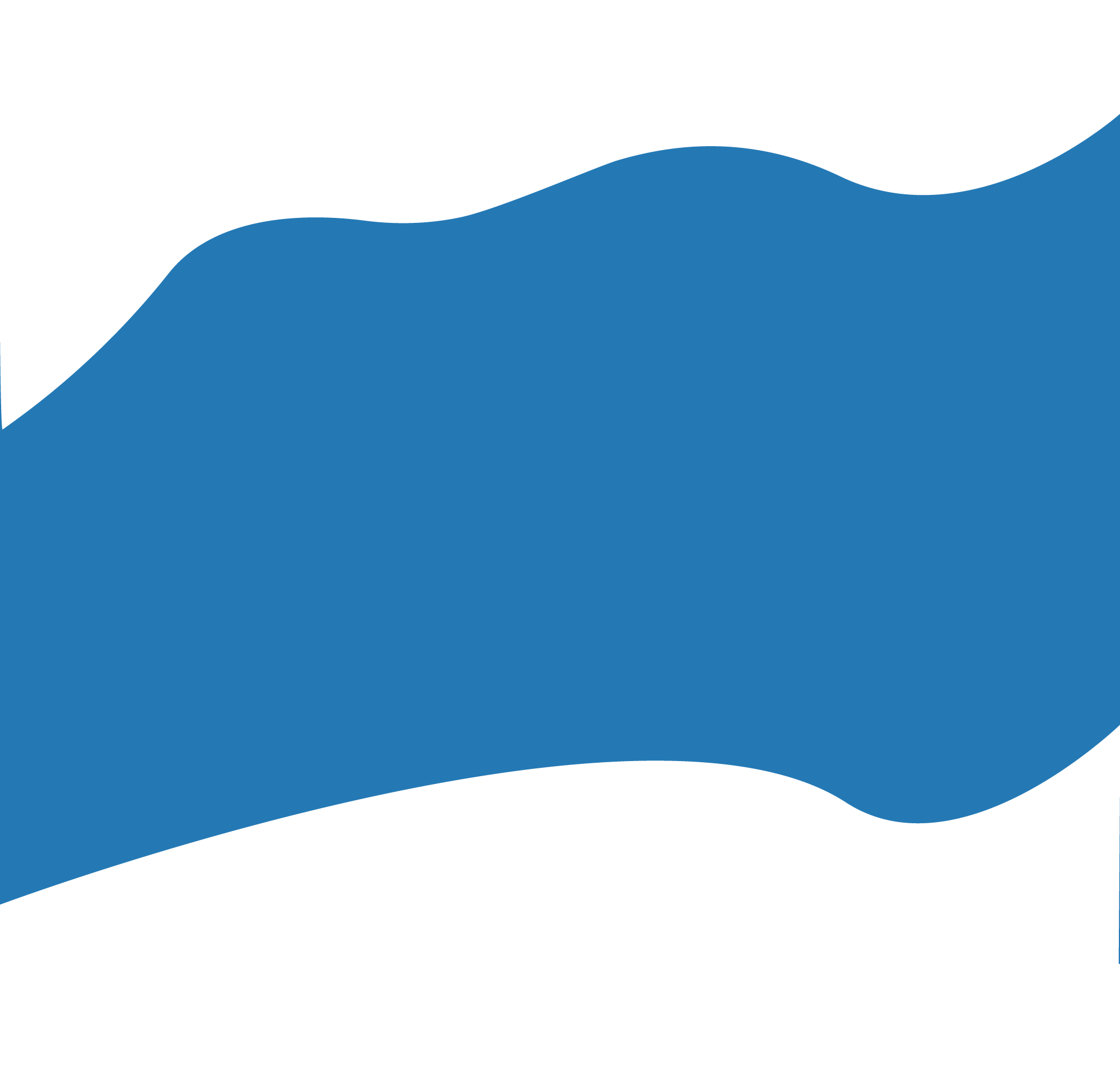 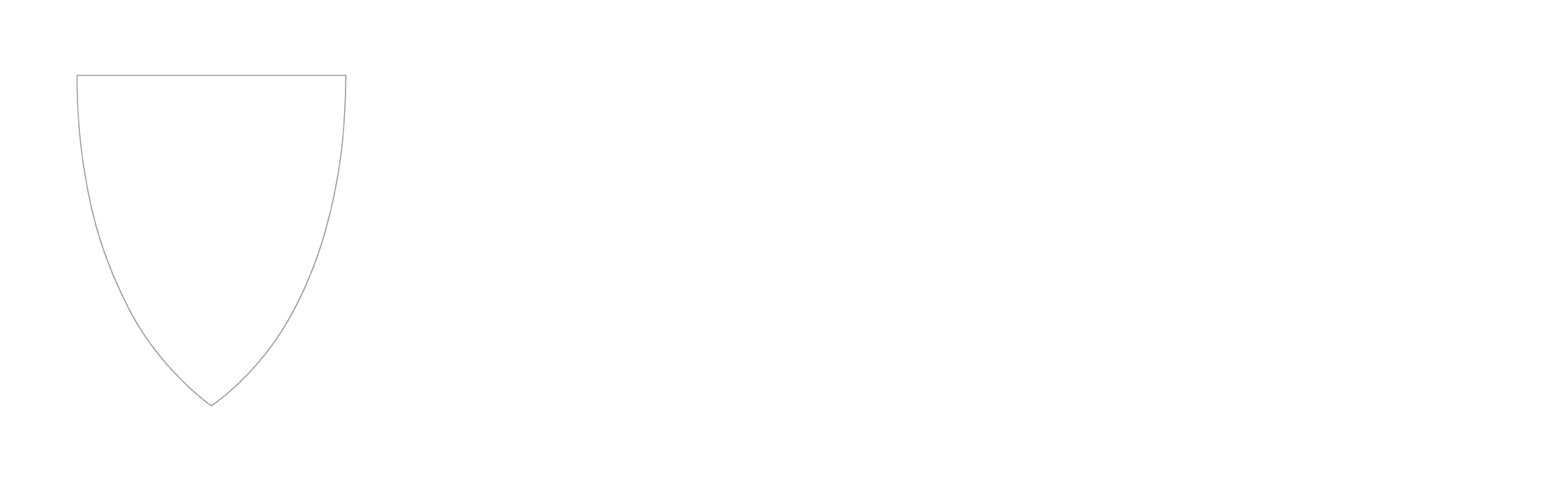 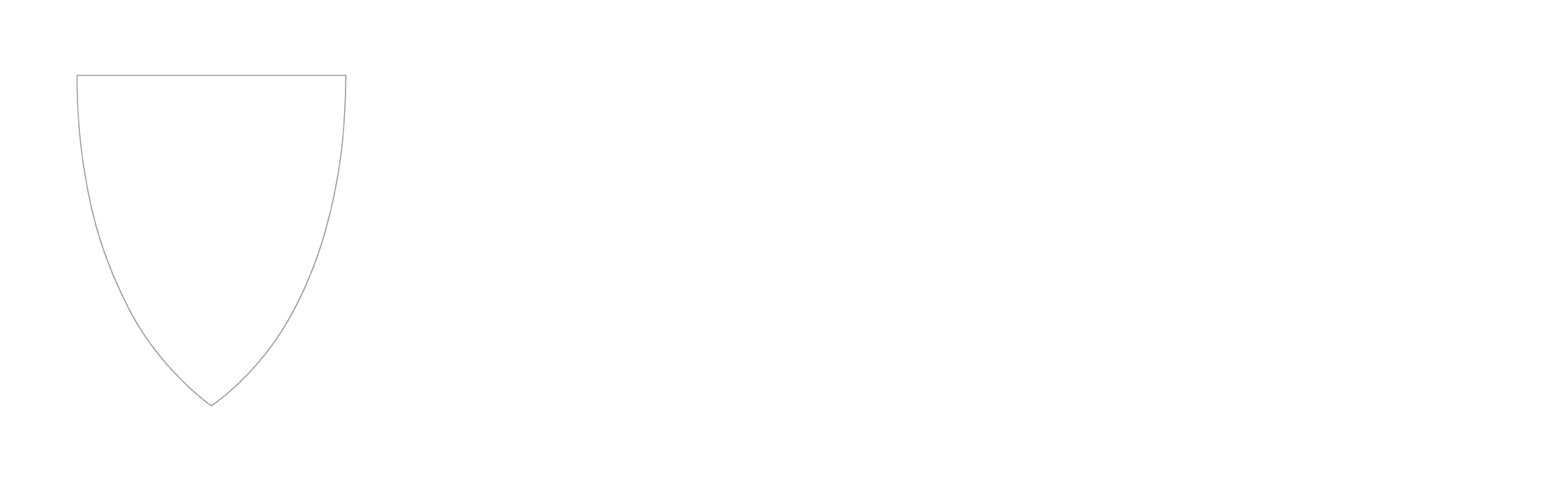 Besøksadresse: Gárgu 8, 9161 Burfjord
Telefon: 77 77 88 00
Hjemmeside: www.kvanangen.kommune.no
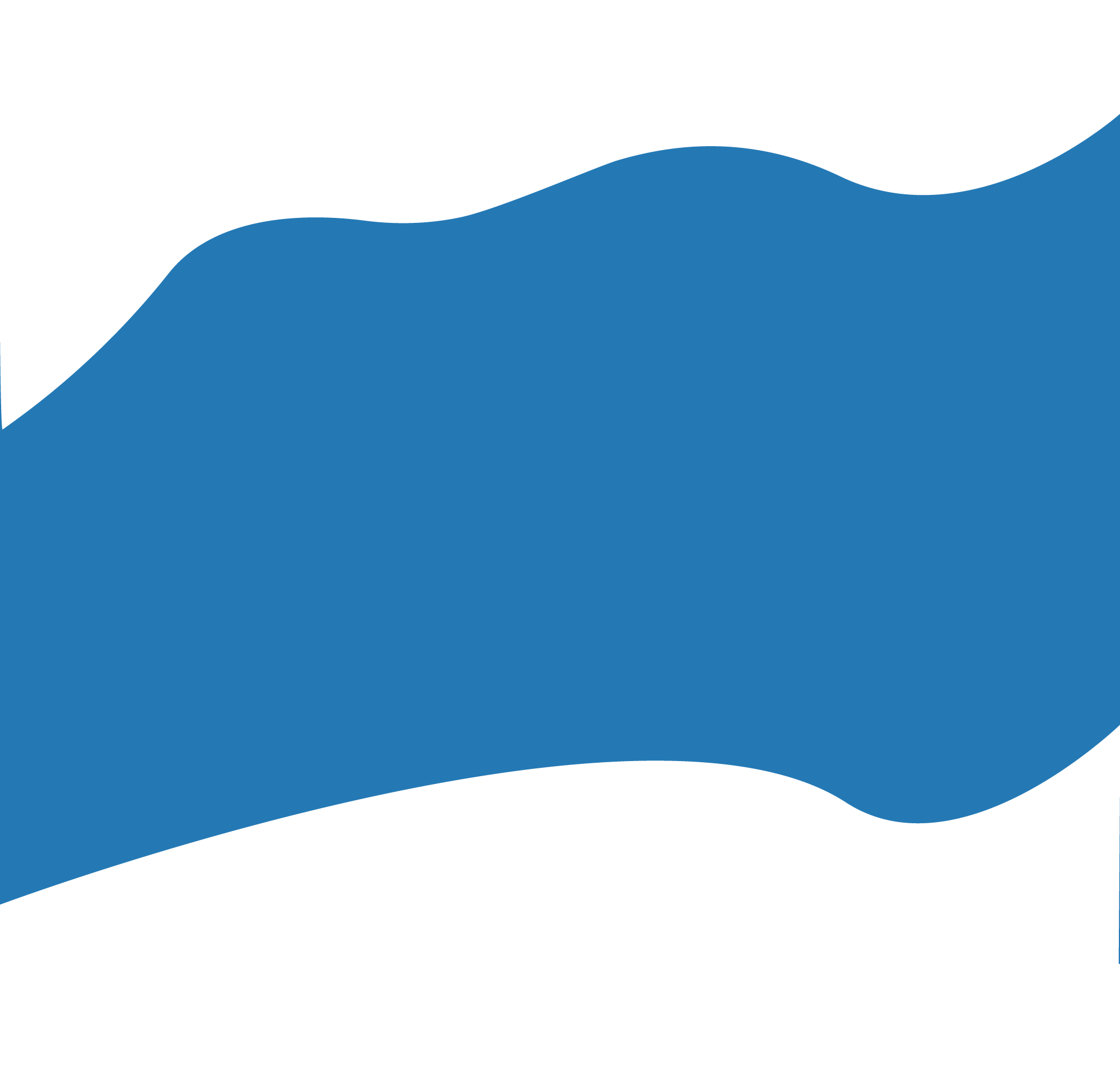 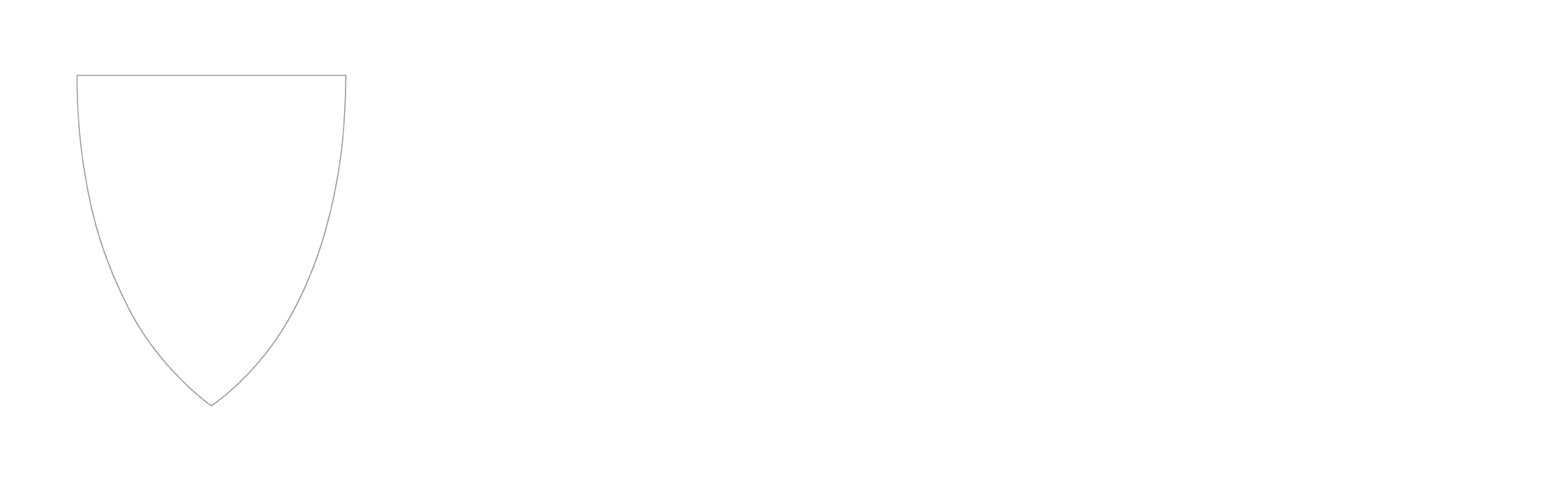 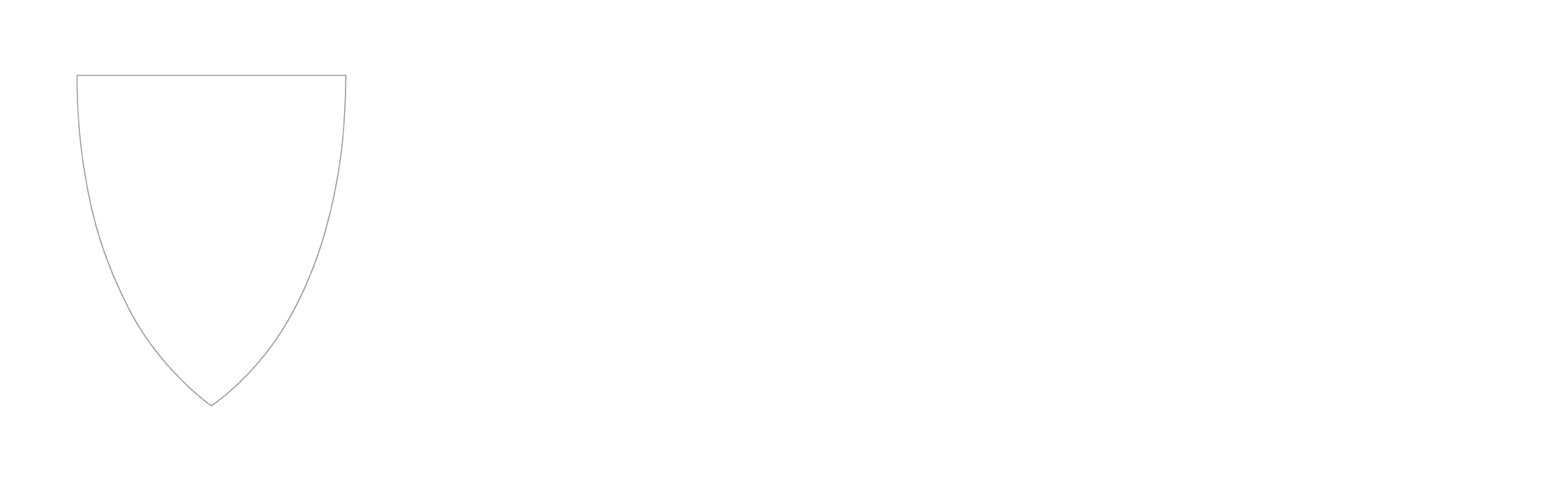 Besøksadresse: Gárgu 8, 9161 Burfjord
Telefon: 77 77 88 00
Hjemmeside: www.kvanangen.kommune.no